Экологическое исследованиеБытовые отходы нашей семьи
Автор: обучающаяся  7 класса
МОБУ СОШ д.Николаевка
Юсупова Ангелина
Руководитель: учитель биологии и химии
МОБУ СОШ д. Николаевка
Александрова 
Оксана Владимировна
Цель работы: определить общее количество БО, накапливающихся в нашей семье.
Задачи: 1.Изучить проблему бытовых отходов в мире  и перспективы её решения.
                2.Выявить количество БО в отдельной семье.
                3.Предложить меры по сокращению БО.
На каждого жителя приходится в среднем около 1 т мусора в год
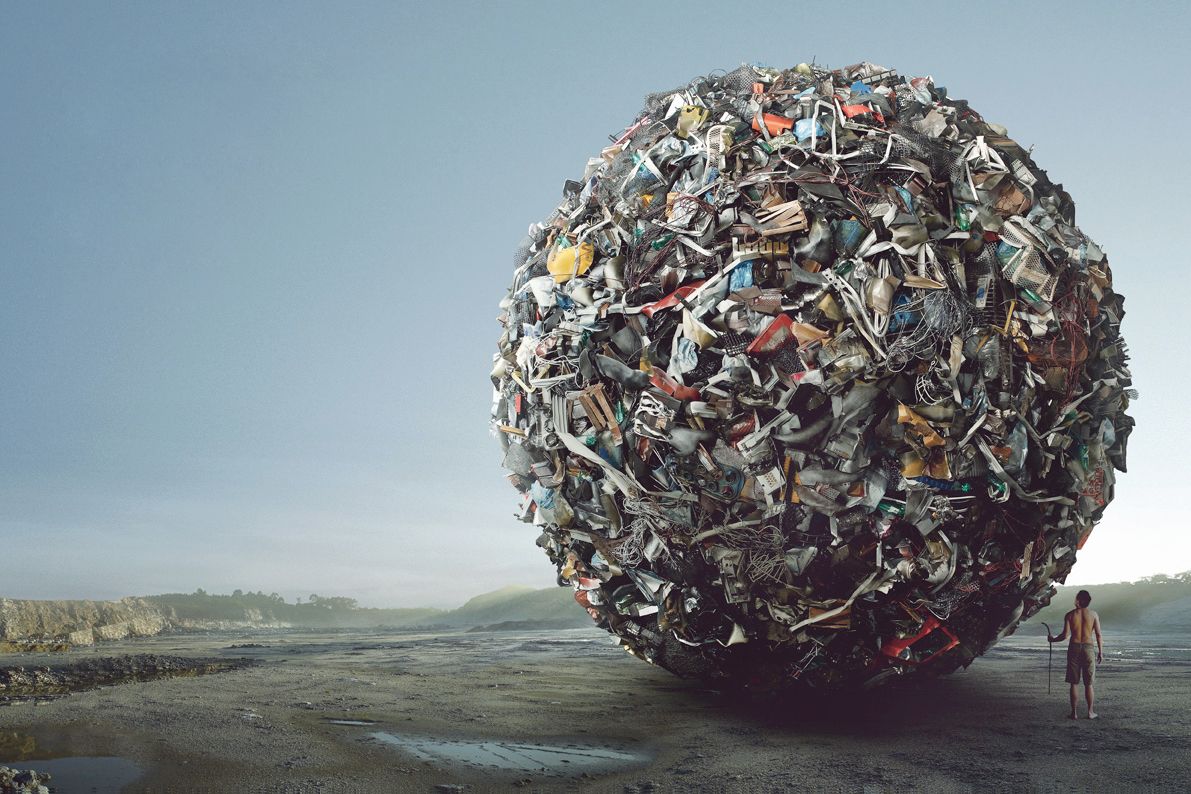 Пластиковые отходы
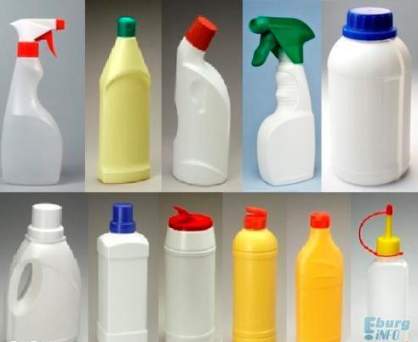 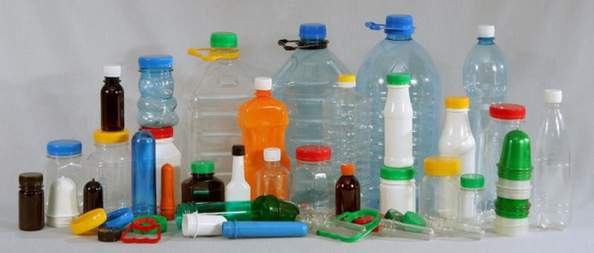 Металлические отходы
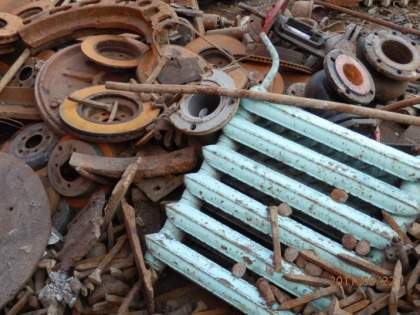 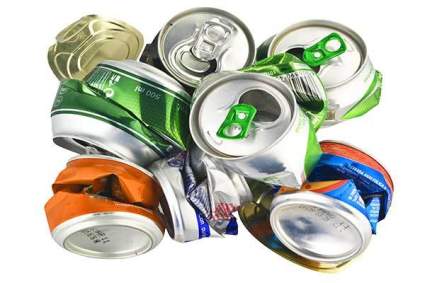 Строительный мусор
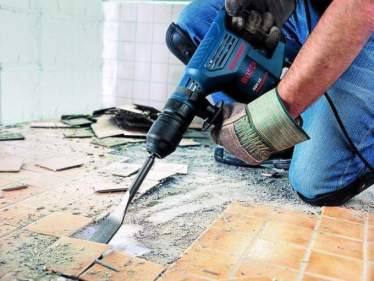 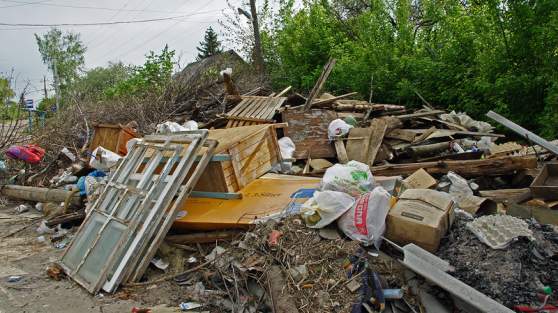 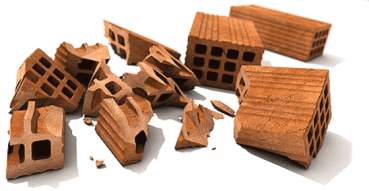 В нашей семье
В нашей семье 4 человека. Пока раздельного сбора  мусора в деревне нет. Весь мусор дома мы собираем, по мере поступления, в общую корзину. В течении недели попробовали отходы сортировать и взвешивать.
Результаты взвешивания
1. Бумага - 2,5 кг 
2. Металлические изделия - 1,5 кг
3. Пластмасса - 2 кг 
4. Стекло - 0,5 кг 
5. Пищевые отходы после еды - 4 кг
Общий вес 10,5 кг
Вычисление процентной доли БО
N - процентная доля категории БО


N = Вес данной категории отходов   /    Общий вес отходов   x  100 %
Процентная доля по категориям
1. бумага 24% 
2. металлоизделия 14%
3. полиэтилен 19%
4. стекло 4%
5.пищевые отходы 38%
Выводы
с 10 по 17 марта 2023 года каждый член нашей семьи произвёл 3,5 кг бытовых отходов. 
В пересчёте на месяц это составит около 14 кг, а в пересчёте на год 168 кг.
Предложения
пропаганда знаний о новых способах сокращения и сортировки БО
отказ от полиэтиленовой упаковки с заменой на биоразлагаемую
«вторую жизнь» некоторым отходам
 раздельный сбор мусора с целью его переработки
компостирование пищевых отходов.
Что мы должны делать,        чтобы очистить нашу планету?
Бросайте мусор только в контейнеры;
Старайтесь  покупать моющие средства, не содержащие фосфаты;
 Не выбрасывайте мусор в раковины и унитазы;
По возможности покупайте напитки в стеклянных бутылках;
 Старайтесь избегать покупки одноразовых предметов.
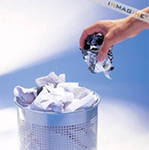 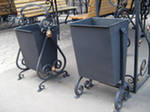 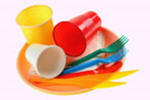 Спасибо за внимание